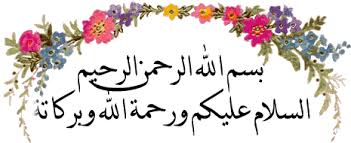 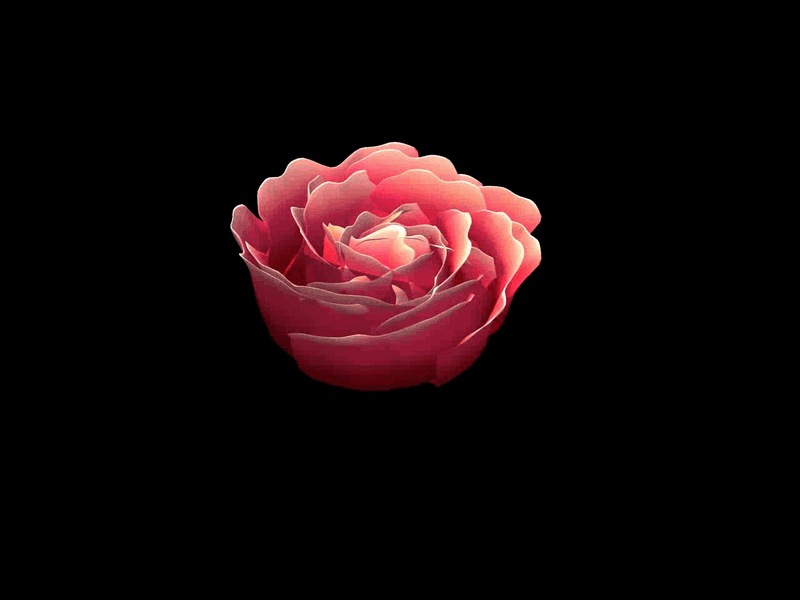 সবাইকে স্বাগতম
শিক্ষক পরিচিতি
কাউছার মিয়া
সহকারি শিক্ষক 
টেপিরবাড়ী উচ্চ বিদ্যালয় 
শ্রীপুর, গাজীপুর।
মোবাইল: ০১৭৩৩১৫১২৪৪
E-mail :
 kawsarmia1990@gmail.com
ছবি গুলো লক্ষ্য করো-
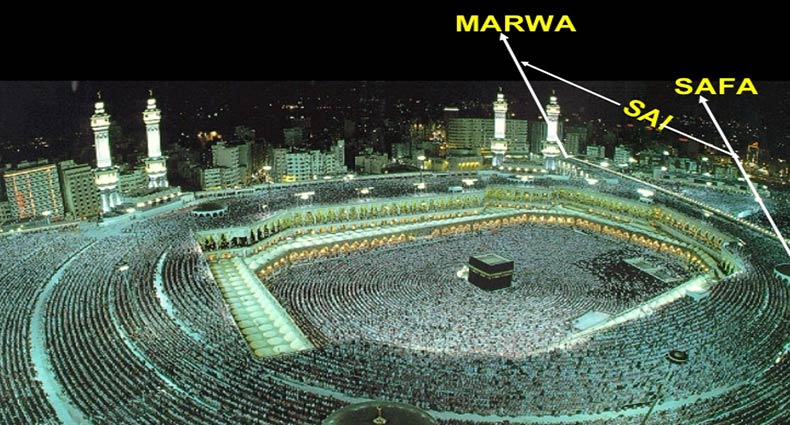 বাইতুল্লাহ
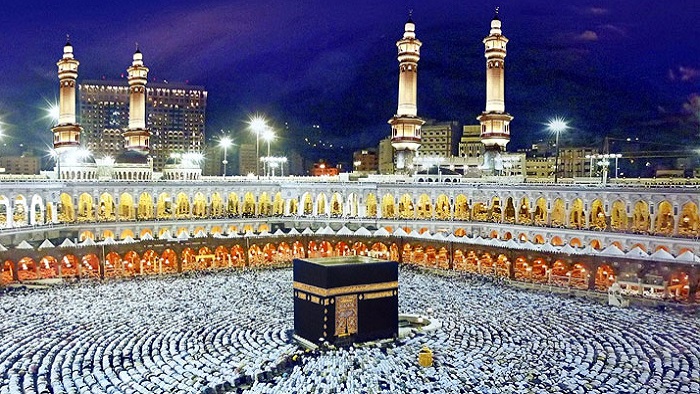 বাইতুল্লাহ
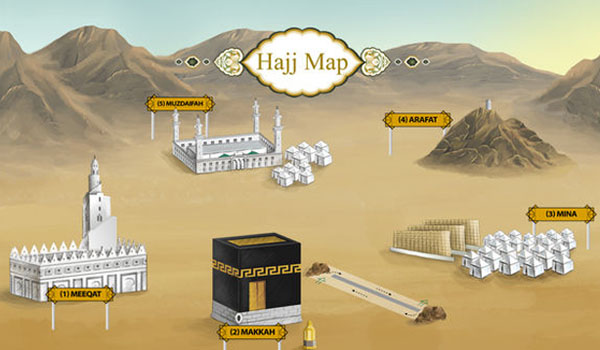 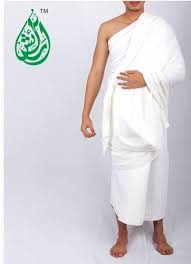 ইহরাম
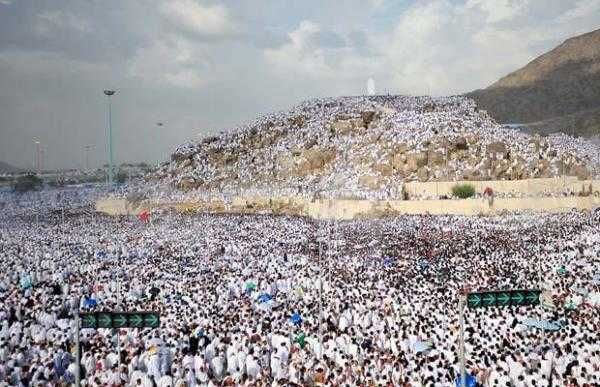 আরাফা ময়দান
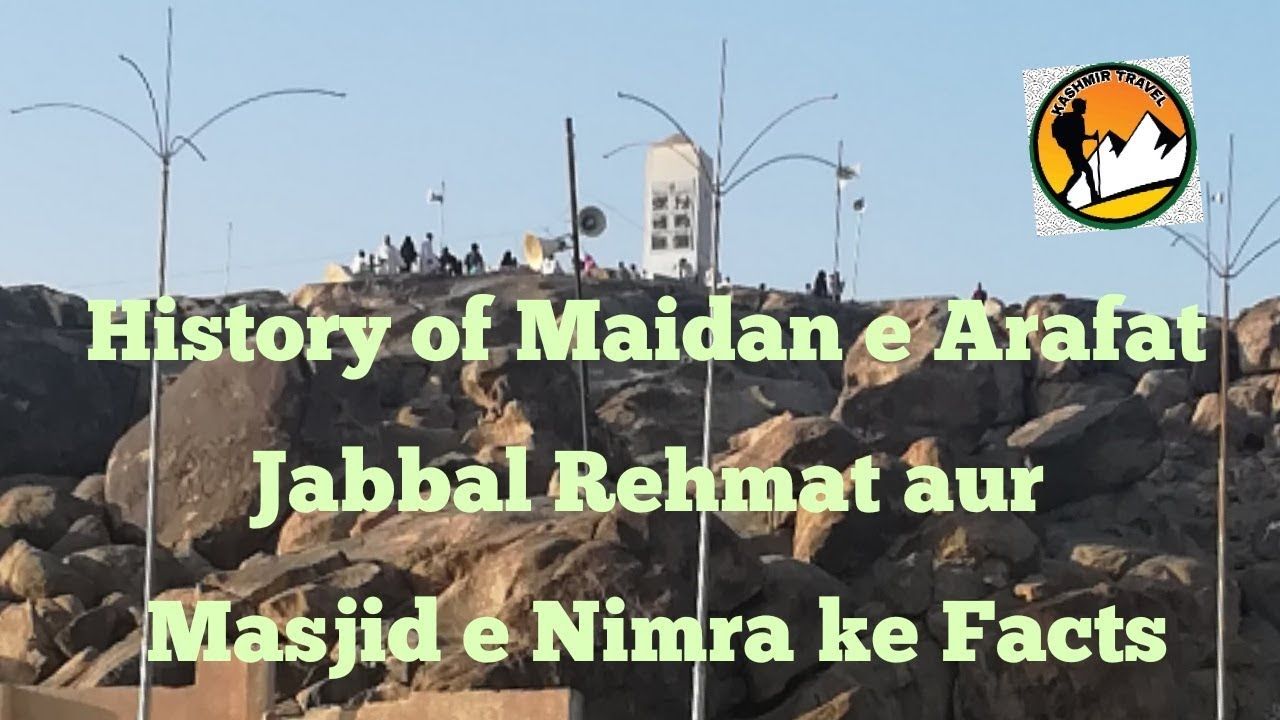 আরাফা ময়দান
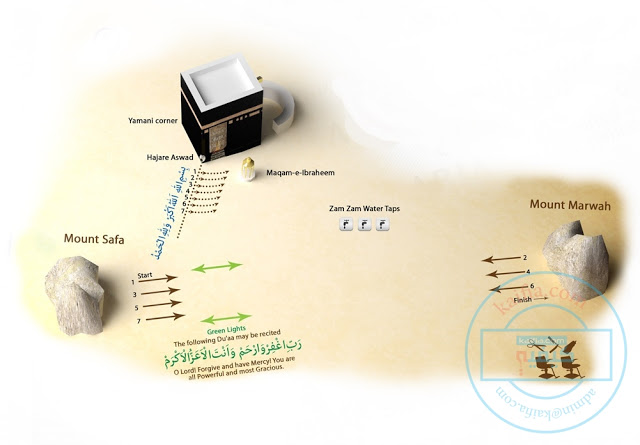 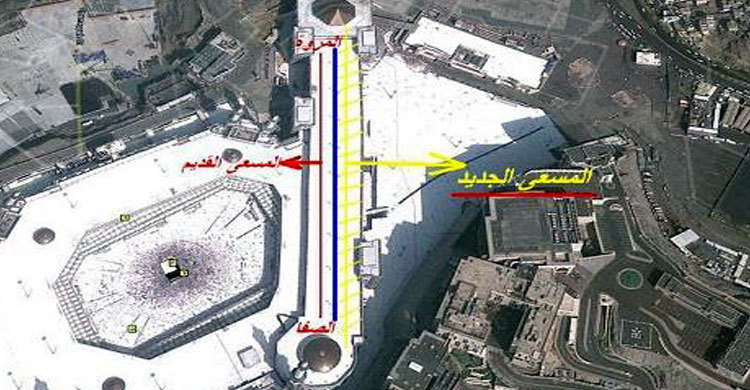 মারওয়া পাহাড়
সাফা পাহাড়
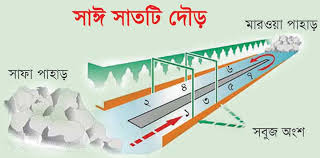 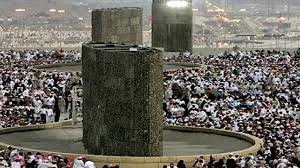 জামরাতুল আকাবা
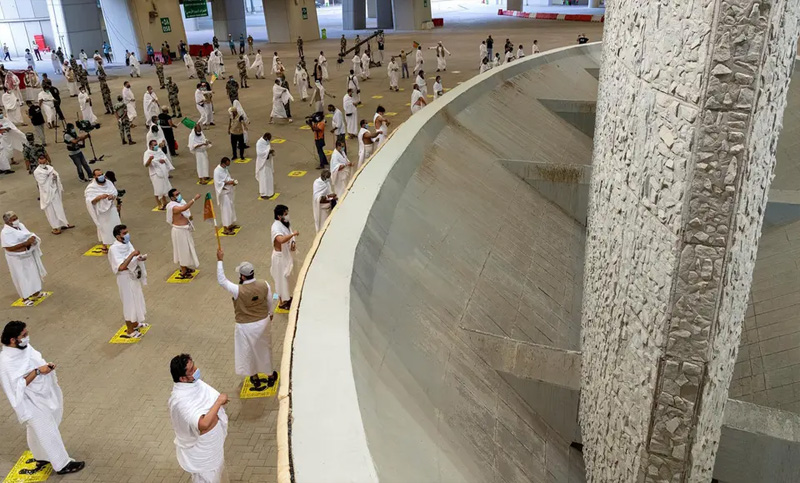 জামরাতুল আকাবা
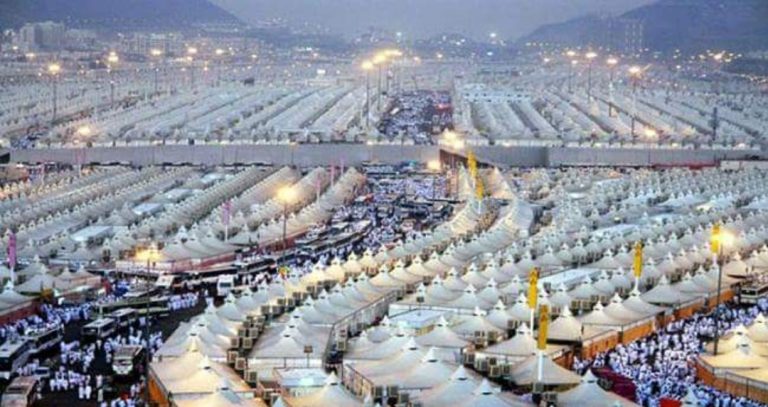 মিনা প্রান্তর
মিনা প্রান্তর
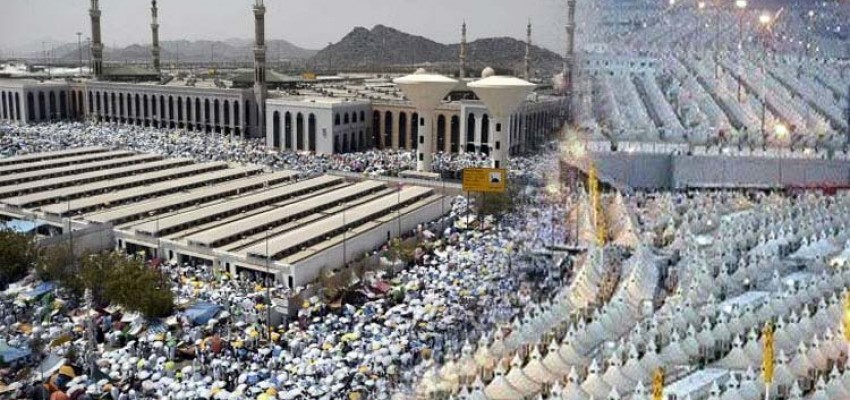 পাঠ পরিচিতি
শ্রেণি -অষ্টম
বষিয়ঃ ইসলাম ও নৈতিক শিক্ষা, 
অধ্যায় - ২ ( ইবাদত) 
পাঠ - ৫, ৬   
তারখিঃ  ২০/০৬/২০২১ ইং
সময়ঃ৪০ মিনিট
শিখন ফল
এই পাঠ শেষে আমরা:-

১। হজ এর  তাৎপর্য সম্পর্কে বলতে পারব। 
২। হজ এর ফজিলত বর্ণনা করতে পরব।
৩। হজ এর ফরজ , ওয়াজিব ও সুন্নত জানতে পারব।
৪। হজ করার নিয়ম শিখতে পারব।
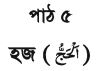 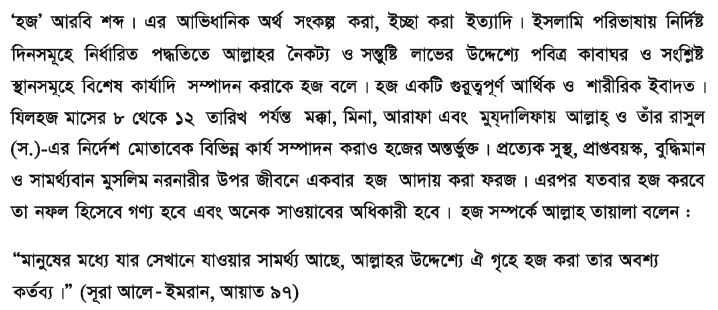 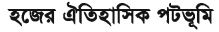 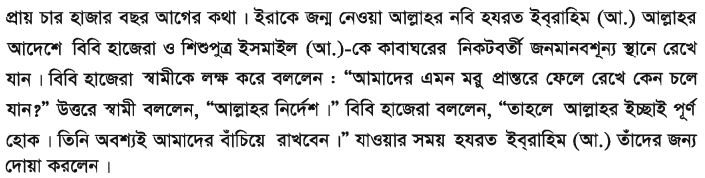 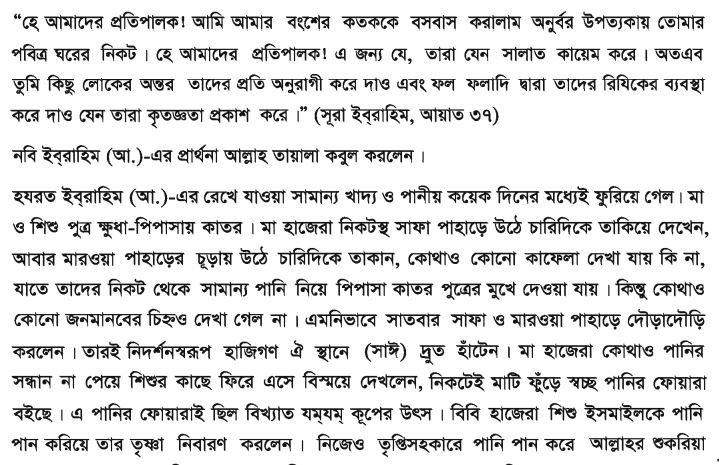 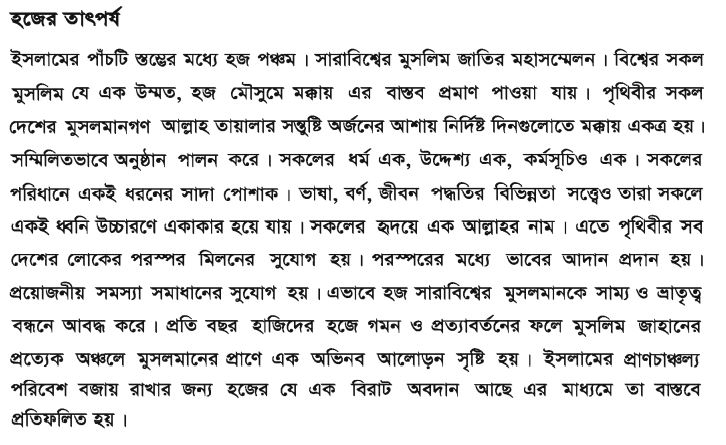 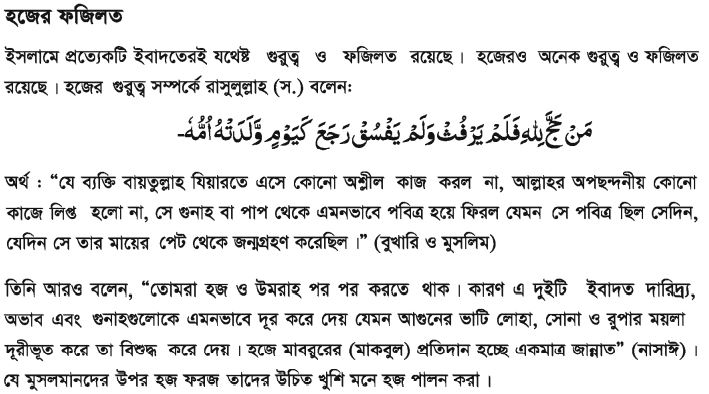 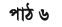 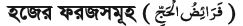 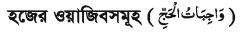 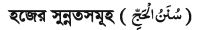 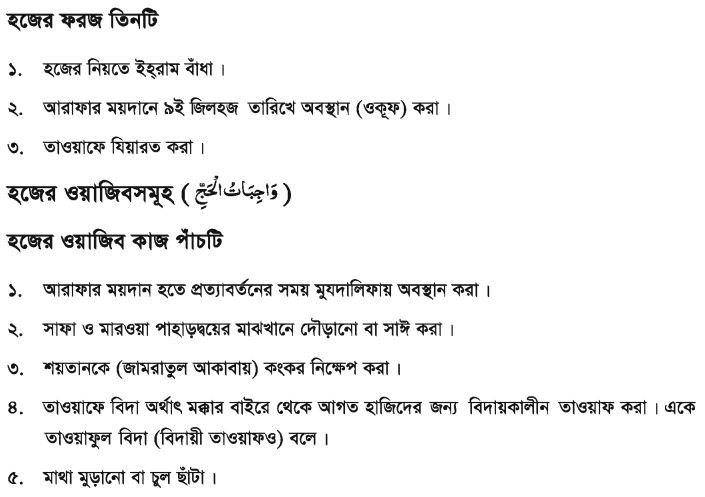 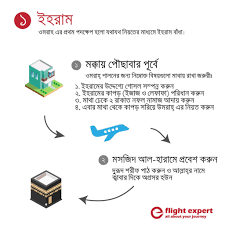 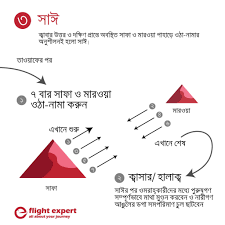 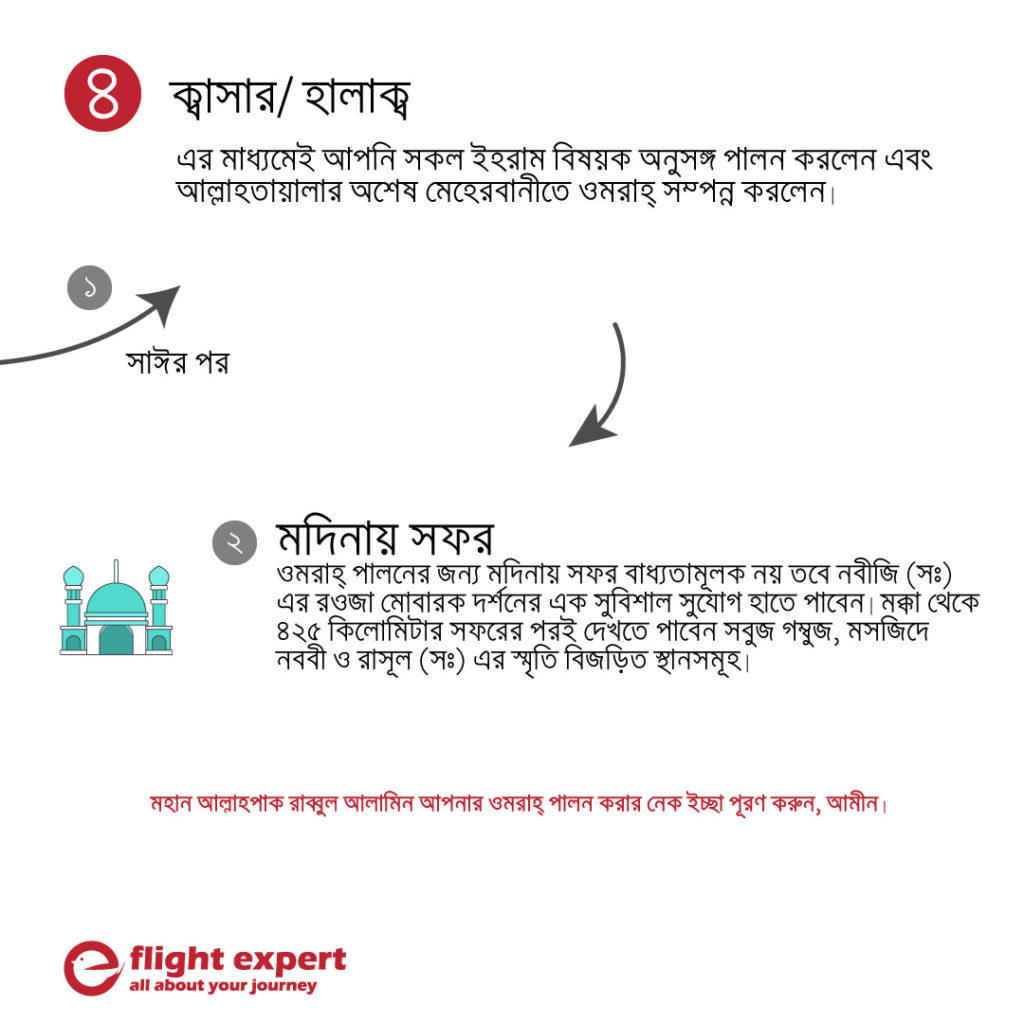 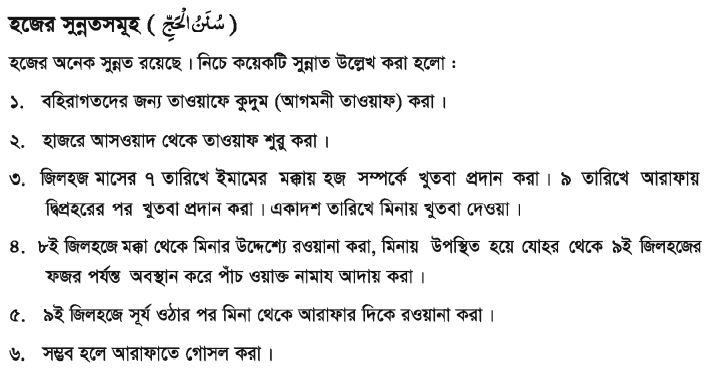 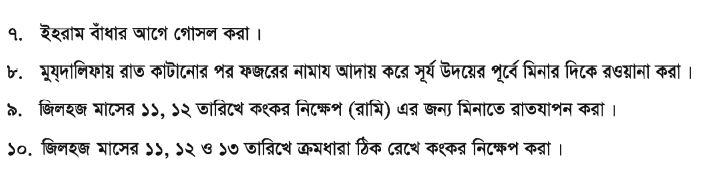 মূল্যায়ন
হজ শব্দের আভিধানিক অর্থ কি ?
ইচ্ছা করা, সংকল্প করা।
তিন টি  ।
হজ এর ফরজ  কয়টি ?
হজ এর ওয়াজিব  কয়টি ?
পাঁচ টি।
সাঈ সব্দের অর্থ কি ?
দ্রুত হাঁটা ।
মানুষের মধ্যে যারা সেখানে যাওয়ার সামর্থ্য আছে, আল্লাহর উদ্দেশ্যে ঐ গৃহে  হজ করা তার অবশ্য কর্তব্য  ।  কোন সূরার বাণী
সূরা আল- ইমরান, আয়াত ৯৭ ।
বাড়ির কাজ
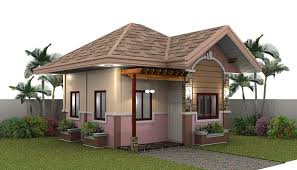 হজের ফজিলত ও তাৎপর্যের উপর একটি পোষ্টার তৈরি করবে।
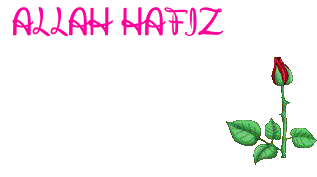